Änderung Email-Verteiler Dienst (List-Server)
Hintergrund
Neuer Dienst
Was ist zu tun?
Unterstützung
Hintergrund
Das Rechenzentrum betreibt einen Email-Verteiler Dienst, auf Basis von Sympa (freie Software zum Verwalten von Mailinglisten.
Der Dienst wird zum 31.12.2023 eingestellt
https://listserver.hs-regensburg.de/wws
Dokumentation: https://rzwww.oth-regensburg.de/supportwiki/doku.php?id=public:email:mailman:usage&s[]=listserver












Alternative: DFN-Listserv
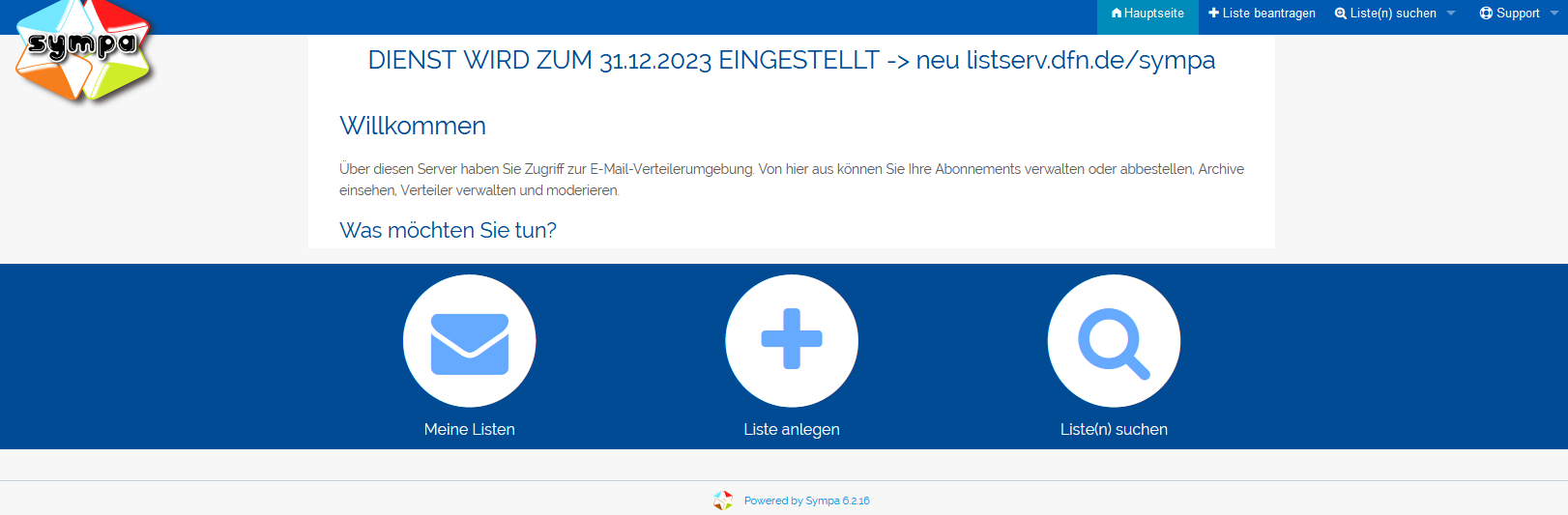 S. 2
Rechenzentrum
22.11.2023
Neuer Dienst: DFN-Listserv
DFN-Listserv verwaltet E-Mail-Verteiler im Auftrag des "Vereins zur Förderung eines Deutschen Forschungsnetzes e.V." (DFN-Verein, Berlin). 
Der Dienst steht Einrichtungen zur Verfügung, die sich über einen Rahmenvertrag im DFN-Verbund organisieren und die über einen Anschluss an das Wissenschaftsnetz verfügen.
https://www.listserv.dfn.de/sympa
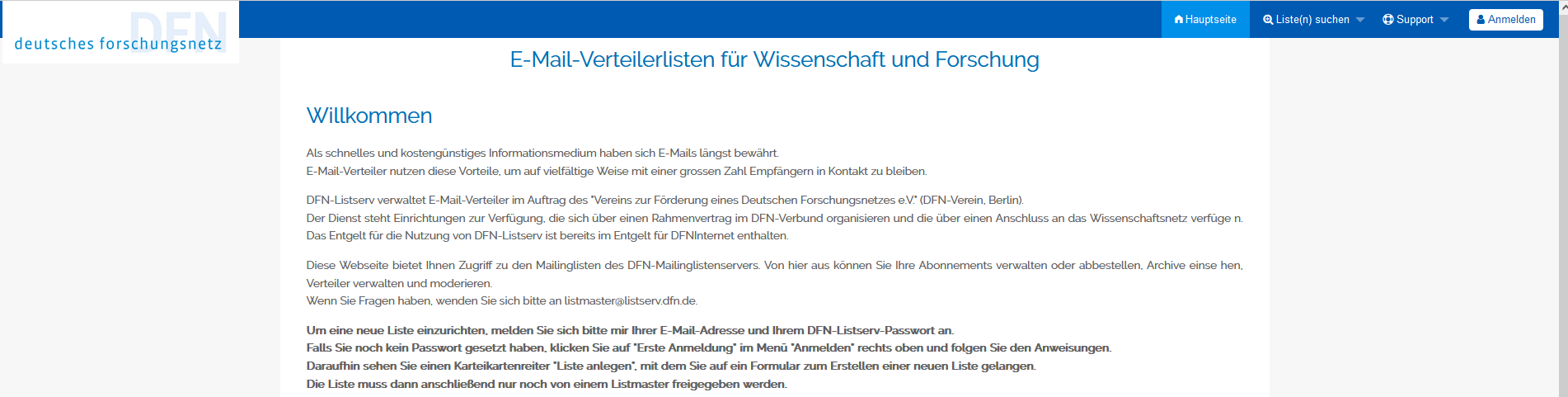 S. 3
Rechenzentrum
22.11.2023
Hintergrund
Vorteile gegenüber Exchange
Sympa
Eine Mailing-Liste oder Mail-Verteiler ist eine Sammlung von E-Mail-Adressen, an die dieselben Informationen geschicktwerden.

Sympa ist eine Software zum Verwalten von Mailinglisten.

Erreichbar unter https://listserver.hs-regensburg.de/wws
Mitarbeiter können ihn verwalten

Es können auch externe Mails hinzugefügt werden

Mitglieder können sich vom Verteiler abmelden
S. 4
Rechenzentrum
22.11.2023
Was ist zu tun?
Listen-Administratoren registrieren sich einmalig bei DFN-Listserv 

es können mehrere Listen verwaltet werden

kopieren die bestehenden Mailinglisten zum neuen Dienst DFN-Listserv 

Siehe Screenshots in nächsten Folien, oder besuche 

	-> https://www.listserv.dfn.de/sympa/help/
S. 5
Rechenzentrum
22.11.2023
Anleitung
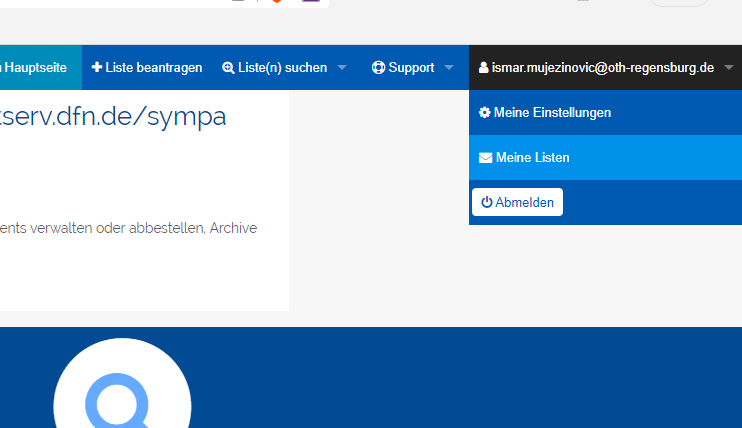 S. 6
Rechenzentrum
22.11.2023
Anleitung
Abonnenten auflisten und kopieren
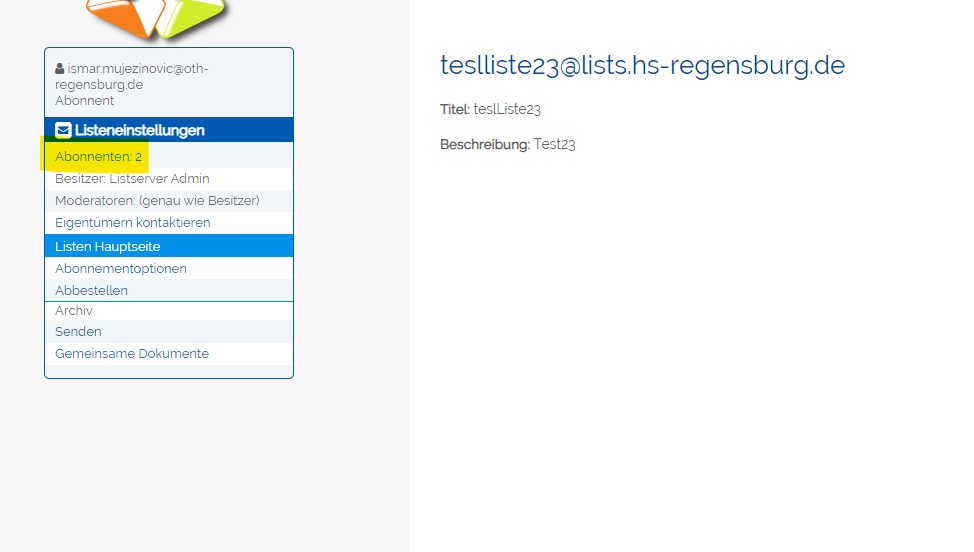 S. 7
Rechenzentrum
22.11.2023
Anleitung
Erste Anmeldung bei listserv.dfn.de/sympa/firstpasswd
S. 8
Rechenzentrum
22.11.2023
Anleitung
Dem Link in der Mail folgen
S. 9
Rechenzentrum
22.11.2023
Anleitung
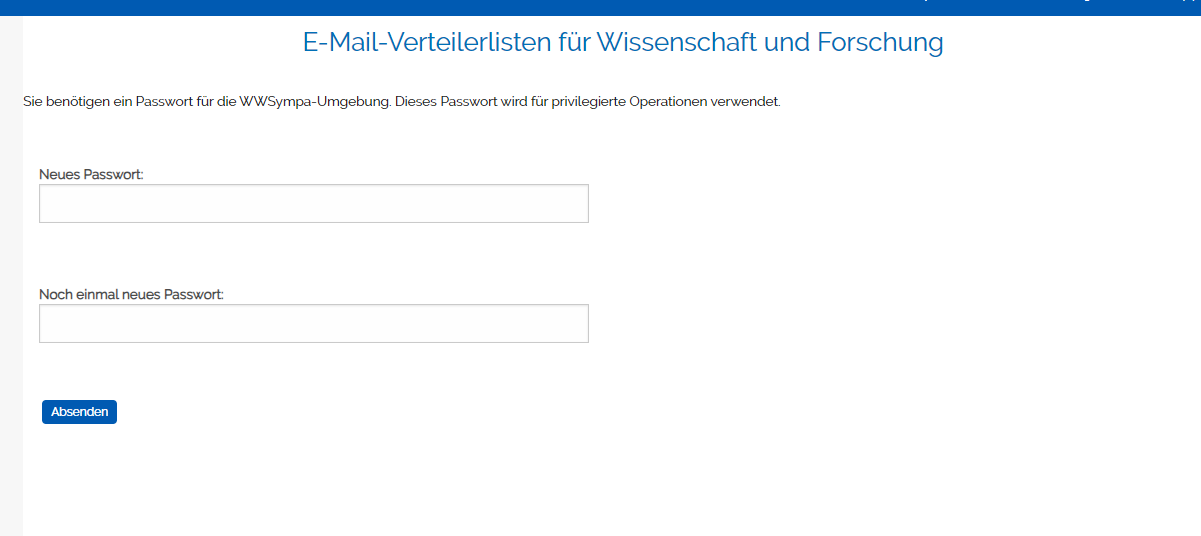 S. 10
Rechenzentrum
22.11.2023
Anleitung
Liste beantragen
S. 11
Rechenzentrum
22.11.2023
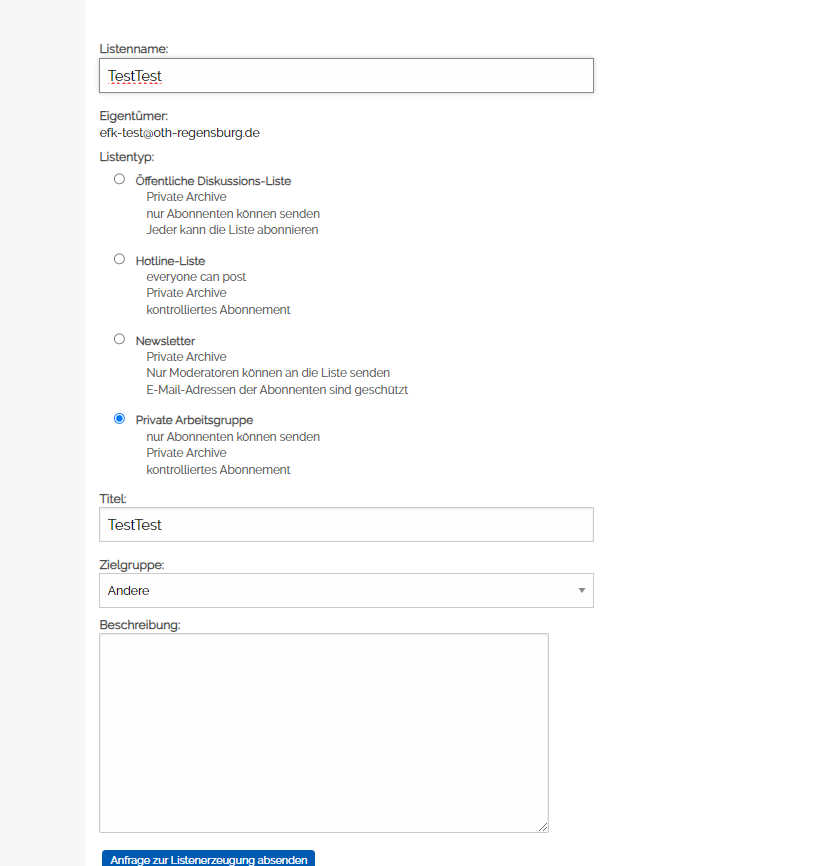 Warten bis Liste genehmigt ist…
S. 12
Rechenzentrum
22.11.2023
Anleitung
S. 13
Rechenzentrum
22.11.2023
Anleitung
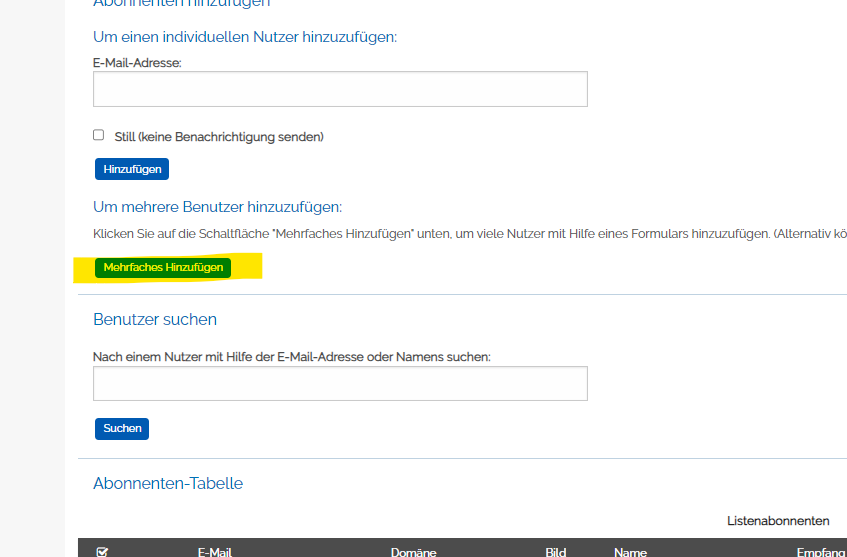 S. 14
Rechenzentrum
22.11.2023
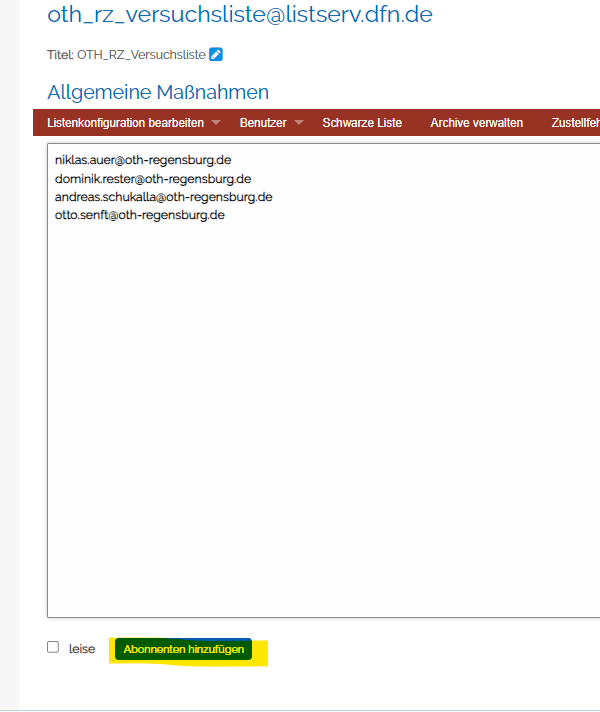 Anleitung
S. 15
Rechenzentrum
22.11.2023
Benötigen Sie Unterstützung?
Falls Sie Fragen haben, melden Sie sich bitte bei:

Rechenzentrum

support@oth-regensburg.de
Telefon: 0941 / 943-5120
S. 16
Rechenzentrum
22.11.2023